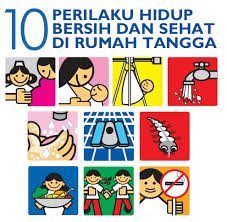 DASAR PROMOSI KESEHATAN
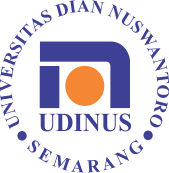 Nurjanah
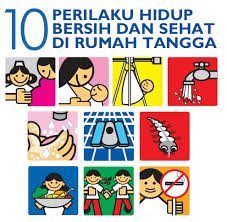 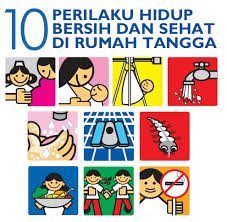 DESKRIPSI  MATA KULIAH
Mata kuliah ini berisi: Sejarah promkes, definisi promkes, konsep promkes, visi misi promkes, ruang lingkup promkes, sasaran promkes, lima tingkat pencegahan, strategi promkes, definisi perilaku, tiga domain perilaku, determinan perilaku, strategi perubahan perilaku dan perancangan program promosi kesehatan terpadu yang meliputi tujuan, sasaran,  metode promosi kesehatan, serta media pendidikan kesehatan
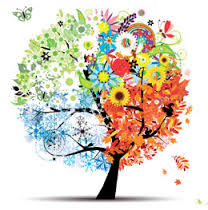 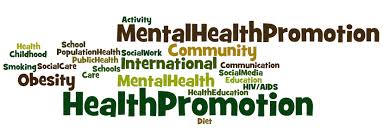 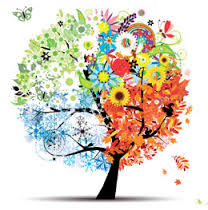 POKOK BAHASAN
Sejarah dan Konsep Dasar Promosi Kesehatan
Promosi Kesehatan dalam Lima tingkat pencegahan (five level of prevention) 
Strategi-stategi promosi kesehatan
Definisi perilaku dan domain perilaku
Determinan perilaku menurut Precede-Proceed Model (Lawrence Green)
Determinan perilaku menurut Theory of Reasoned Action dan Planned Behavior. 
 Health literacy sebagai hasil promosi kesehatan
Pendidikan kesehatan sebagai upaya Promosi Kesehatan 
Analisis Media (Kelebihan dan kekurangan berbagai media pendidikan kesehatan)
Analisis Metode (Kelebihan dan kekurangan berbagai metode pendidikan kesehatan)
Analisis permasalahan perilaku kesehatan pada kelompok masyarakat tertentu 
Perancangan program promosi kesehatan untuk kelompok masyarakat tertentu
Referensi
WHO. 2009. Milestones in Health Promotion Statements from Global Conferences. http://www.who.int/healthpromotion/Milestones_Health_Promotion_05022010.pdf
Notoatmodjo, Soekidjo. Promosi Kesehatan; Teori dan Aplikasi. PT Rineka Cipta. Jakarta. 2005
Graeff, Judith. Communication for Health and Behavior Change. Jossey Bass. San Fransisco, 1993
Green, W. Lawrence. Health Promotion Planning an Educational & Environmental Approach. Second edition. Mayfield Publishing Company. 1991
Ajzen I. Fishbein M. Understanding Attitudes and Predicting Social Behavior. Englewood Cliffs. Prentice Hall. 1980. 
Glanz, et all. Health Behavior & Health Education; Theory Research and Practice. Jossey-Bass Publishers. San Fransisco. Oxford. 1990
Budioro. Pengantar Pendidikan Kesehatan Masyarakat. Penerbit Undip
------. Pendidikan Kesehatan Masyarakat. FKM UI. 
Notoatmojo, Soekidjo. Pendidikan dan Perilaku Kesehatan. Rineka Cipta. Jakarta.2003 
Comparative Report on Health Literacy in Eight EU Member States.
Nutbeam, D. (2000) 'Health Lieracy as Public Health Goal: a Challenge for Contemporary Health Education and Communication Strategies into The 21st Century', Health Promotion International, 15(3), pp. 259-267.
Nutbeam, D. (2008) 'The Evolving Concept of Health Literacy', Social Science & Medicine, 67(12), pp. 2071-2078.
Kontrak Kuliah
Maksimal terlambat datang maksimal 10 menit
Kehadiran minimal 75%
Mengerjakan semua tugas
Aktif dalam diskusi kelompok & diskusi kelas
Penilaian :
UAS	:	30%
UTS	:	30%
Tugas	:	40%
Keaktifan
Kedisiplinan
Kualitas tugas
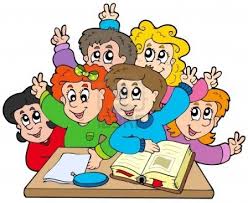 Masih ingat Definisi SEHAT ?
SEHAT…. (UU No. 36 th 2009 ttg Kesehatan)
Keadaan sehat, baik secara fisik, mental, spiritual maupun sosial yang memungkinkan setiap orang untuk hidup produktif secara sosial dan ekonomis 

Pasal 1 UU Kesehatan NO. 36  Th. 2009
Promosi Kesehatan Penting?
Kompetensi Promosi Kesehatan = Kompetensi UTAMA Sarjana Kesehatan Masyarakat
Bukan hanya Mahasiswa Peminatan Promkes saja!!!
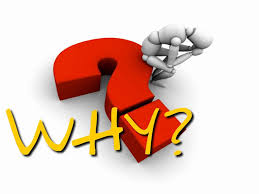 Teori H.L. Blum (1974):
Faktor-Faktor Yang Mempengaruhi Derajat Kesehatan
Faktor Perilaku
Derajat
Kesehatan
Faktor
Lingkungan
Fisik, Kimia,
Biologi
Faktor
Pelayanan
Kesehatan
Faktor
Genetika
(Keturunan)
9
Health Promotion & Health Education
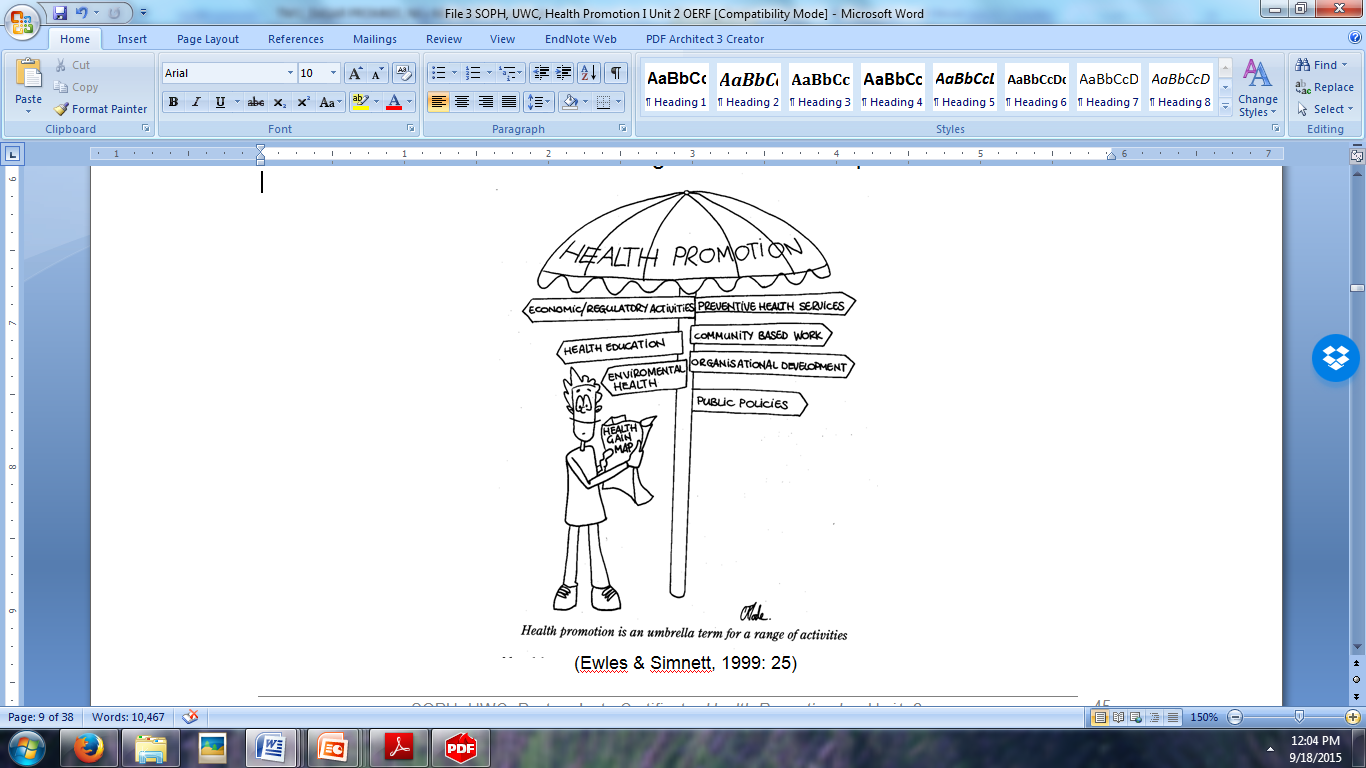 Health Promotion
Health promotion is the process of enabling people to increase control over, and to improve, their health.
To reach a state of complete 
physical, 
mental and 
social well-being
World Health Organization
Promosi Kesehatan
“Upaya untuk meningkatkan kemampuan masyarakat dalam mengendalikan faktor-faktor kesehatan melalui pembelajaran dari, oleh, untuk dan bersama masyarakat, agar mereka dapat menolong dirinya sendiri, serta mengembangkan kegiatan yang bersumberdaya masyarakat, sesuai sosial budaya setempat dan didukung oleh kebijakan publik yang berwawasan kesehatan.”
Depkes RI
Milestone of Health Promotion
Deklarasi Alma Ata ( 1978 )
Basic Six:
Ottawa Charter, 1986, Strategi Promkes:
5 pilar utama atau 5 ruang lingkup promosi kesehatan(Ottawa Charter, 1986)
Deklarasi Jakarta, 1997
Promosi kesehatan adalah investasi utama yang memberikan dampak pada determinan kesehatan, dan memberikan manfaat kesehatan terbesar pada masyarakat. 
Promosi kesehatan memberikan hasil positif yang berbeda dibandingkan upaya lain dalam meningkatkan kesetaraan bagi masyarakat dalam kesehatan. Lima prinsip Deklarasi Ottawa merupakan kunci strategi untuk sukses.
Promosi kesehatan perlu disosialisasikan dan harus menjadi tangungjawab lintas sektor.
Deklarasi Jakarta: prioritas promosi kesehatan abad 21
Meningkatkan tanggung jawab sosial dalam kesehatan, 
Meningkatkan investasi untuk pembangunan kesehatan, 
Konsolidasi dan perluasan kemitraan untuk kesehatan, 
Meningkatkan kemampuan masyarakat dan pemberdayaan individu serta menjamin tersedianya infrastruktur promosi kesehatan.
The Bangkok Charter   for Health Promotion in a globalized world, 2005
1. Perlu strategi dan komitmen untuk menghadapi berbagai faktor yang berpengaruh terhadap kesehatan di dunia global, serta kebijakan dan kemitraan untuk memberdayakan masyarakat untuk memperbaiki kualitas kesehatan (termasuk ketidakmerataan bidang kesehatan) menjadi fokus pembangunan nasional dan global.
The Bangkok Charter   for Health Promotion in a globalized world, 2005
2.   Salah satau hak asasi setiap manusia adalah untuk memperoleh kualitas kesehatan yang setinggi-tingginya. Promosi kesehatan didasari hak asasi ini, menawarkan konsep sehat yang positif dan inklusif yang merupakan faktor mempengaruhi kualitas hidup kesehatan mental dan spiritual. Promosi kesehatan merupakan fungsi inti kesehatan masyarakat, yang memberikan sumbangan dalam mengatasi penyakit menular dan tidak menular serta ancaman terhadap kesehatan, dan merupakan investasi efektif untuk meningkatkan kesehatan dan pembangunan manusia serta mengurangi ketidakmerataan/ketidaksamaan dibidang kesehatan dan jender.
The Bangkok Charter   for Health Promotion in a globalized world, 2005
3.  Perkembangan menuju dunia yang lebih sehat memerlukan keterlibatan politik yang kuat, peranserta lebih luas dan advokasi yang berkesinambungan.
Vancouver- Canada (2007)
Hasil konferensi : 
Mempengaruhi peningkatan kemitraan dan advokasi. 
Mengembangkan sains dan teknologi dalam mendukung promosi kesehatan. 
Mengembangkan innovasi baru dalam pertukaran dan penerapan sains dan teknologi promosi kesehatan melalui berbagai pendekatan kebudayaan dan region (regional).
RUANG LINGKUP PROMOSI KESEHATAN
Ilmu-ilmu yang mencakup promosi kesehatan dapat dikelompokkan menjadi 2 bidang :
Ilmu perilaku; menjadi dasar dalam membentuk perilaku manusia : psikologi, antropologi, sosiolgi
Ilmu-ilmu yang diperlukan untuk intervensi perilaku (pembentukan dan perubahan perilaku) : pendidikan, komunikasi, manajemen, kepemimpinan, dsb
Ruang lingkup Promosi Kesehatan berdasarkan aspek pelayanan kesehatan :
Promosi kesehatan pada tingkat  promotif 
Promosi kesehatan pada tingkat preventif
Promosi kesehatan pada tingkat kuratif 
Promosi kesehatan pada tingkat rehabilitatif
Ruang lingkup Promosi Kesehatan berdasarkan tatanan (tempat pelaksanaan)
Promosi kesehatan pada tatanan keluarga (rumah tangga)
Promosi kesehatan pada tatanan sekolah
Promosi kesehatan pada tempat kerja
Promosi kesehatan di tempat-tempat umum
Pendidikan kesehatan di institusi pelayanan kesehatan
Siapa Sasaran Promkes ?
VISI = Visi Pembangunan Kesehatan
Meningkatkan kesadaran, kemauan, dan kemampuan hidup sehat bagi setiap orang agar terwujud derajat kesehatan masyarakat yang setinggi-tingginya, sebagai investasi bagi pembangunan sumber daya manusia yang produktif secara sosial dan ekonomis.
Pasal 3 UU No. 36 tahun 2009 tentang kesehatan
Misi Promosi Kesehatan
Memberdayakan individu, keluarga, dan kelompok-kelompok dalam masyarakat, baik melalui pendekatan individu dan keluarga, maupun pengorganisasian dan penggerakan masyarakat
Membina suasana atau lingkungan yang kondusif bagi terciptanya perilaku hidup bersih dan sehat masyarakat
Mengadvokasi para pengambil keputusan dan penentu kebijakan serta pihak-pihak lain yang berkepentingan (stekeholders) dalam rangka :
mendorong diberlakukannya kebijakan dan peraturan perudang-undangan yang berwawasan kesehatan.
mengintegrasikan promosi kesehatan, khususnya pemberdayaan masyarakat dalam program-program kesehatan.
meningkatkan kemitraan sinergis antara pemerintah pusat dan daerah serta antara pemerintah dengan masyarakat (termasuk LSM).
Meningkatkan investasi dalam bidang promosi kesehatan pada khususnya dan bidang kesehatan pada umumnya.
Conclusion:

HEALTH 
PROMOTION
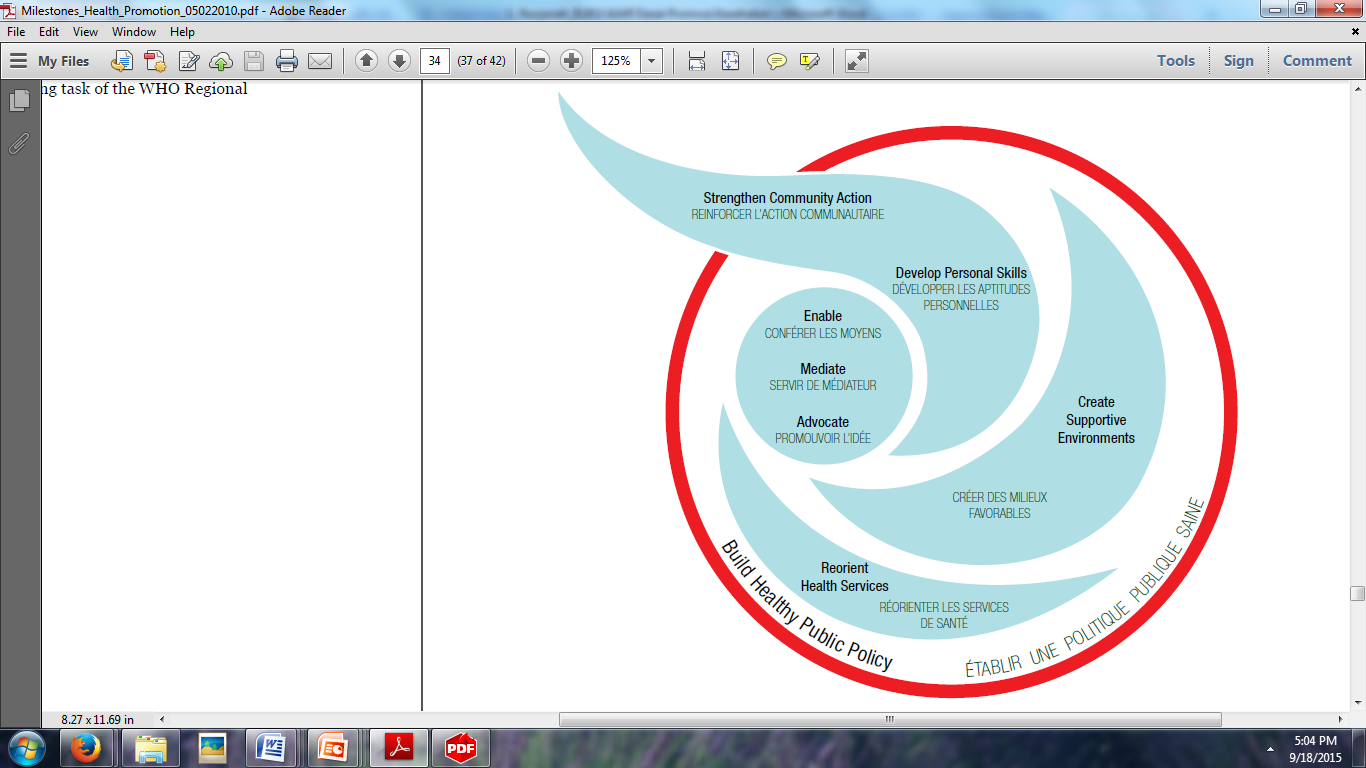 Tugas 1:
Hitung 1-5 bagi kelompok
Apa yang dimaksud strategi-strategi Promkes (sesuai pambagian)
Cari Penjelasan dan Contoh
Tulis dalam 1 lembar kertas, Kumpulkan tanggal: 25 Sept 2015
MISI = STRATEGI PROMOSI KESEHATAN
Tugas 2: (sesuai urutan)
Jelaskan upaya Promosi kesehatan dalam lima tingkat pencegahan (Five Level of Prevention):
Health Promotion (Promosi kesehatan) 
Specific Protection (Perlindungan khusus)
Early Diagnosis and Prompt Treatment (Diagnosis dini dan pengobatan segera) 
Disability Limitation (Mengurangi terjadinya kecacatan)
Rehabilitation (pemulihan)
See You Next two Weeks!
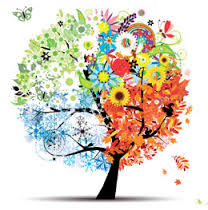